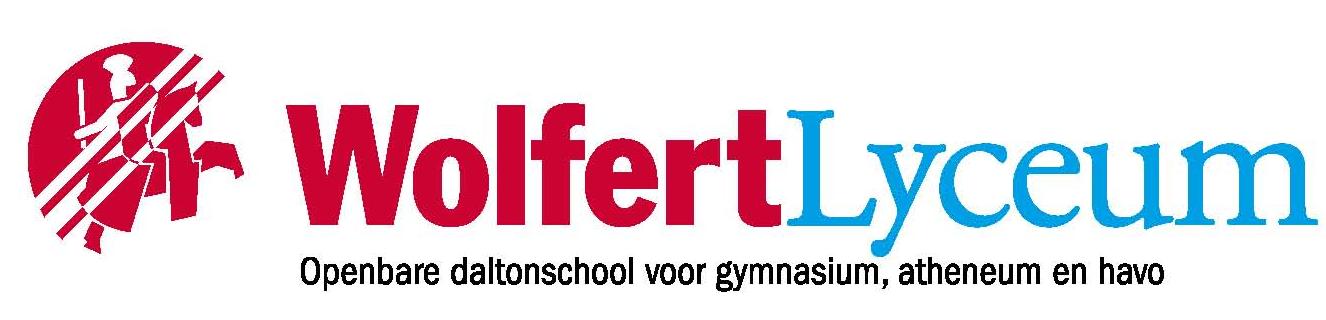 Voorlichting profielkeuze
Voorlichting profielkeuze
Voorlichtingprofielkeuze en bovenbouw
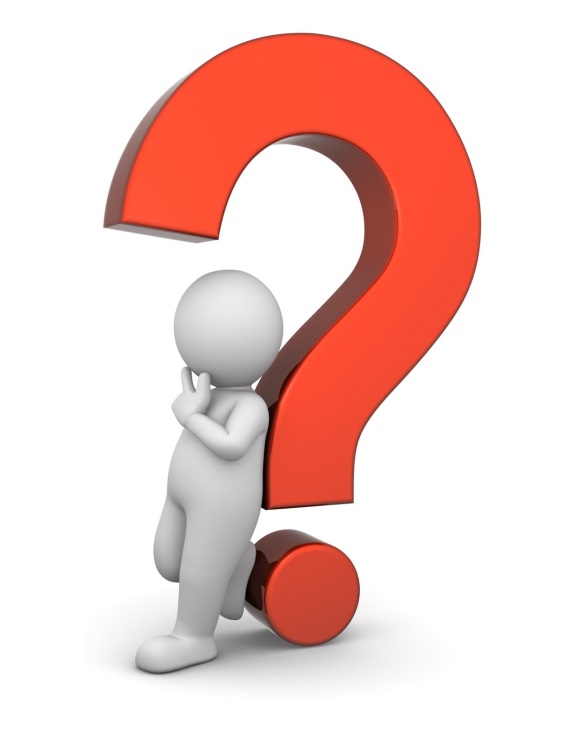 Voor 3 havo
[Speaker Notes: Voorstellen: decaan, biologie docente. 
Decaan: begeleiding van de studiekeuze en, daaraan voorafgaand: de profielkeuze.
Fijn dat jullie kijken vanavond want deze avond gaat over keuzemogelijkheden die invloed hebben op jouw toekomst. 
Dit klinkt een beetje zwaar, maar keuzes die je nu maakt openen straks deuren naar…. vervolgopleidingen, beroepen, de toekomst! 
En diezelfde keuzes sluiten ook bepaalde richtingen af. 
Zo gaat dat met keuzes en dat is helemaal niet erg, als je dat maar bewust en serieus doet en er goed over praat met anderen. 
En daarom is het ook heel goed dat je ouders er vanavond bij zijn!]
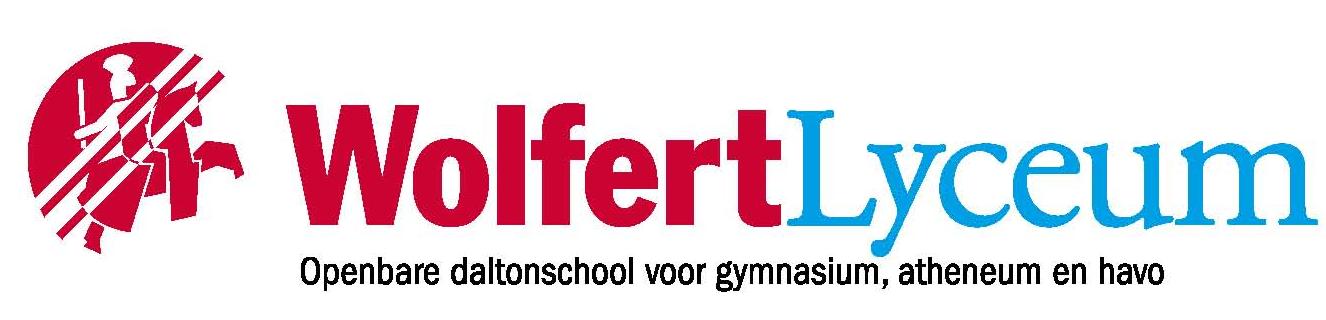 Voorlichting profielkeuze
PROGRAMMA
Welkom + voorstellen

Tweede Fase / bovenbouw
Vakkenpakket en profielen

Extra vak
Doorstroom HAVO/VWO

Dyslexie

Traject profielkeuze

Rol van ouders
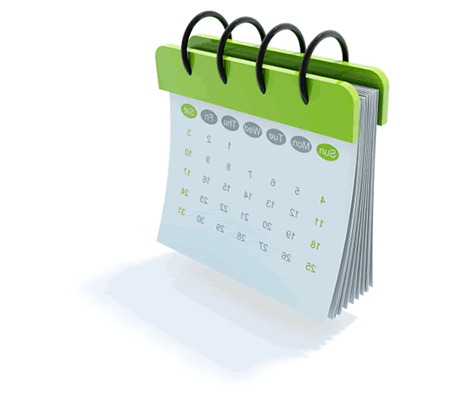 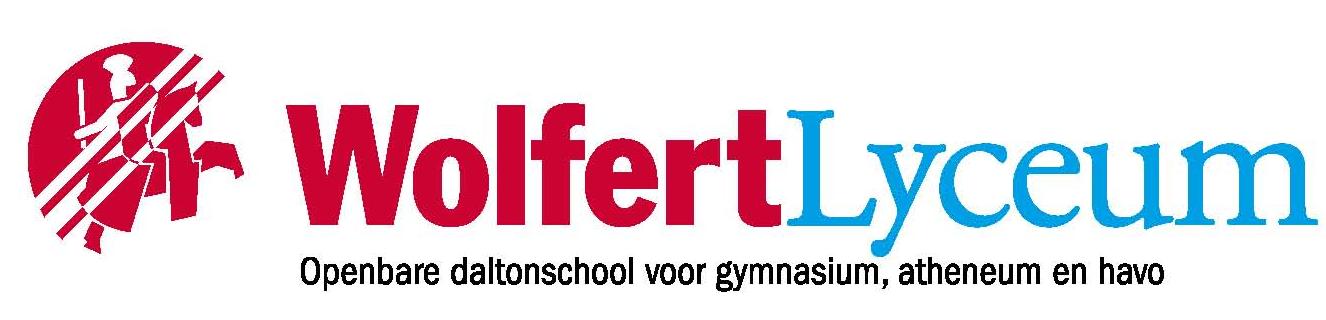 Voorlichting profielkeuze
Voorlichting profielkeuze
INLEIDING
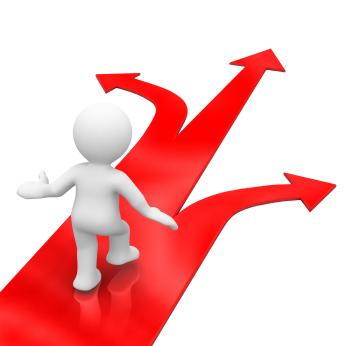 De bovenbouw en Tweede Fase

Meer individuele keuzes
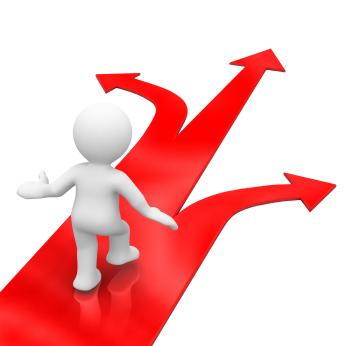 [Speaker Notes: klas 1 t/m 3: alle vakken gezamenlijk, Bovenbouw: clusters, nog enkele vakken met een vaste klas. Je vakkenpakket is afgestemd op interesses en capaciteiten
Klinkt gunstig: je kunt vakken laten vallen! Nooit meer zoveel vakken als nu in klas 3. Maar, je kunt je voorstellen dat je op die vakken die je kiest wel dieper in gaat!]
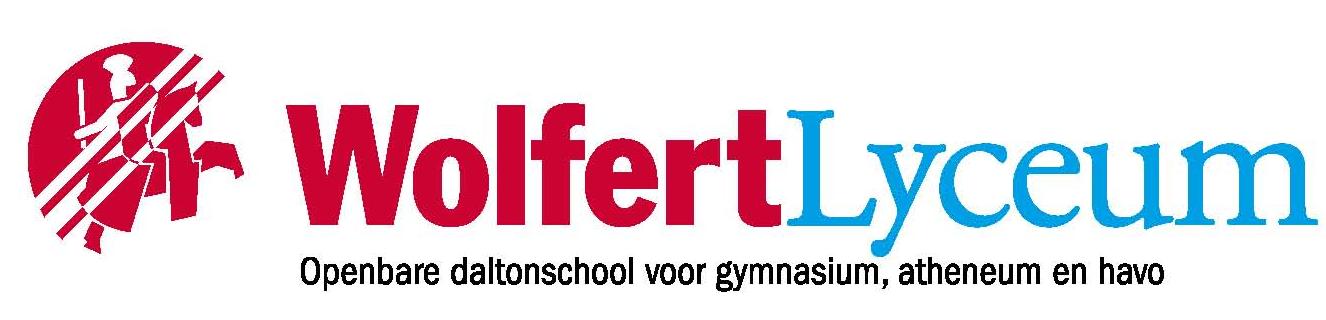 Voorlichting profielkeuze
Voorlichting profielkeuze
VAKKENPAKKET
Het gemeenschappelijk deel
Verplichte profielvakken
Profiel(keuze)vak	
Keuze examenvak
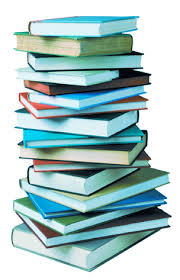 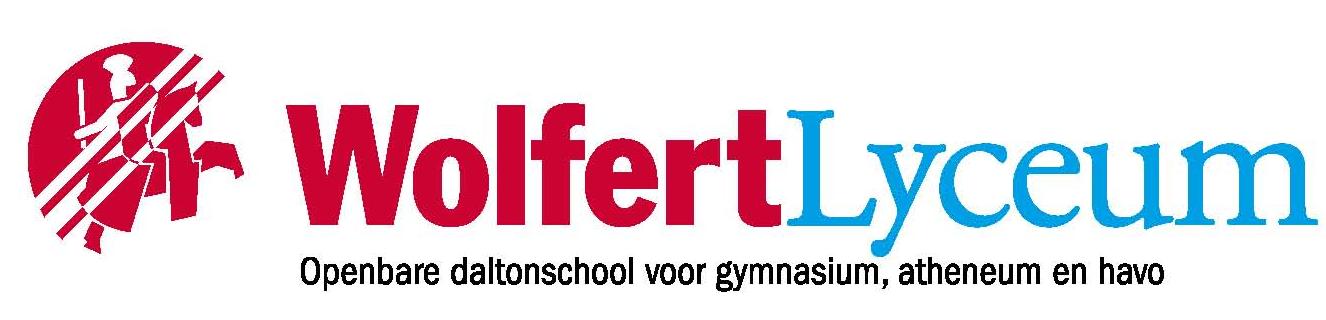 Voorlichting profielkeuze
Voorlichting profielkeuze
GEMEENSCHAPPELIJK DEEL
Nederlands 		
Engels 

LO *1
CKV *2
Maatschappijleer *2
Profielwerkstuk *2
     *1 Vak met alleen handelingsdelen
     *2 Vakken die meetellen voor het combinatiecijfer
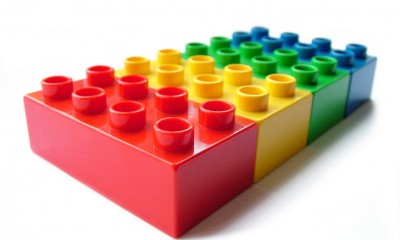 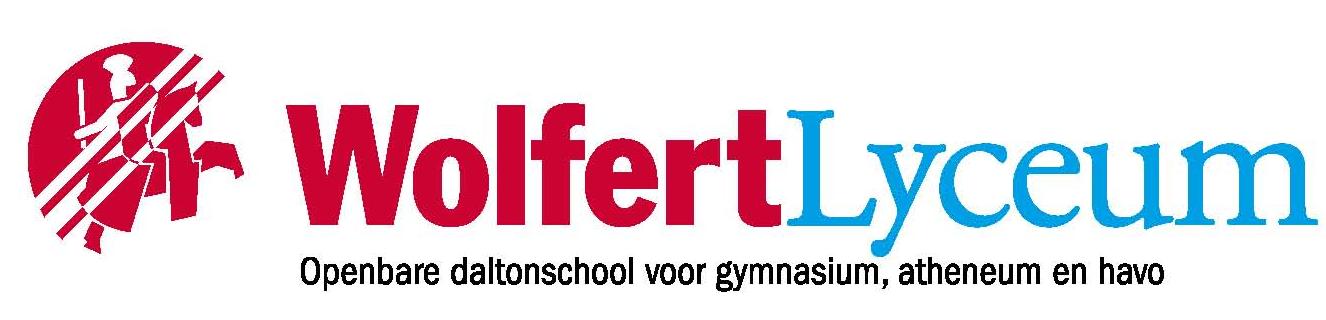 Voorlichting profielkeuze
Voorlichting profielkeuze
DE PROFIELEN
Natuur en Techniek (N&T)

Natuur en Gezondheid (N&G)

Economie en Maatschappij (E&M)

Cultuur en Maatschappij (C&M)
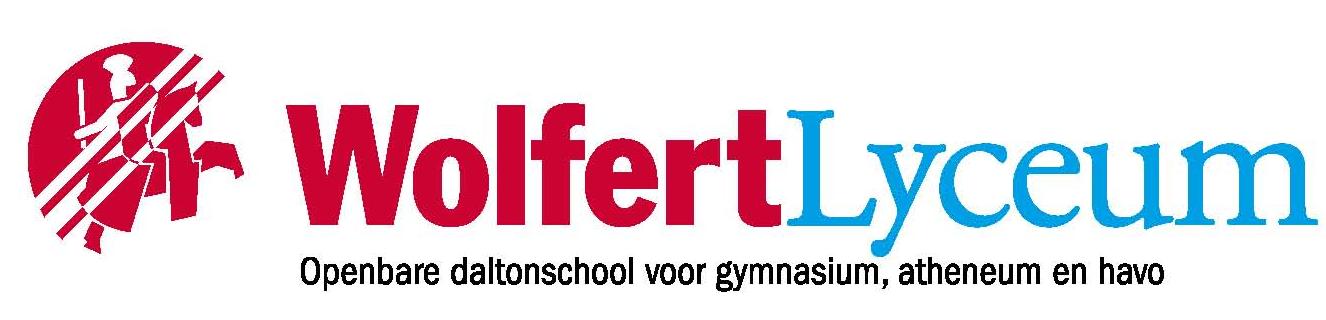 Voorlichting profielkeuze
Voorlichting profielkeuze
CULTUUR EN MAATSCHAPPIJ (C&M)
Verplichte profielvakken	
Frans of Duits
geschiedenis
aardrijkskunde

Profiel keuze vakken (1)
kunstvak (algemeen en beeldend of drama), Frans of Duits

Keuze examenvak (1)
economie, Frans, Duits, kunstvak (algemeen en beeldend of drama)
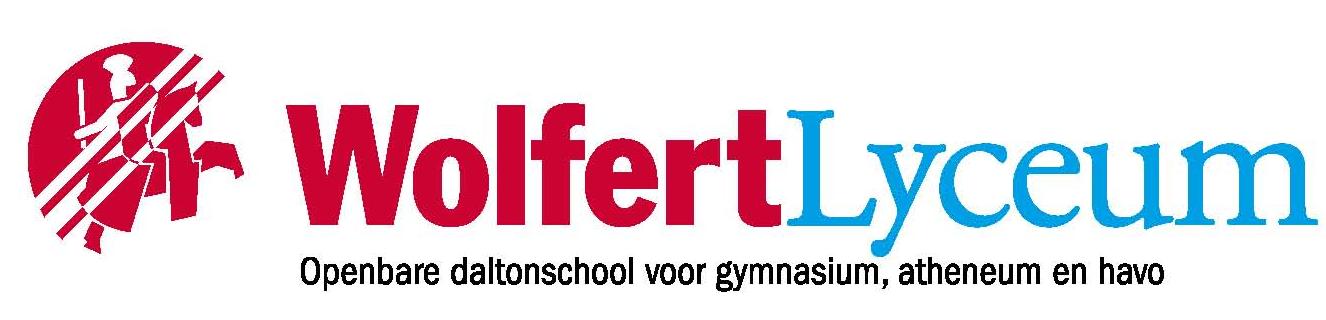 Voorlichting profielkeuze
Voorlichting profielkeuze
CULTUUR EN MAATSCHAPPIJ (C&M)
Maatschappelijk werk
Educatief medewerker bij een museum
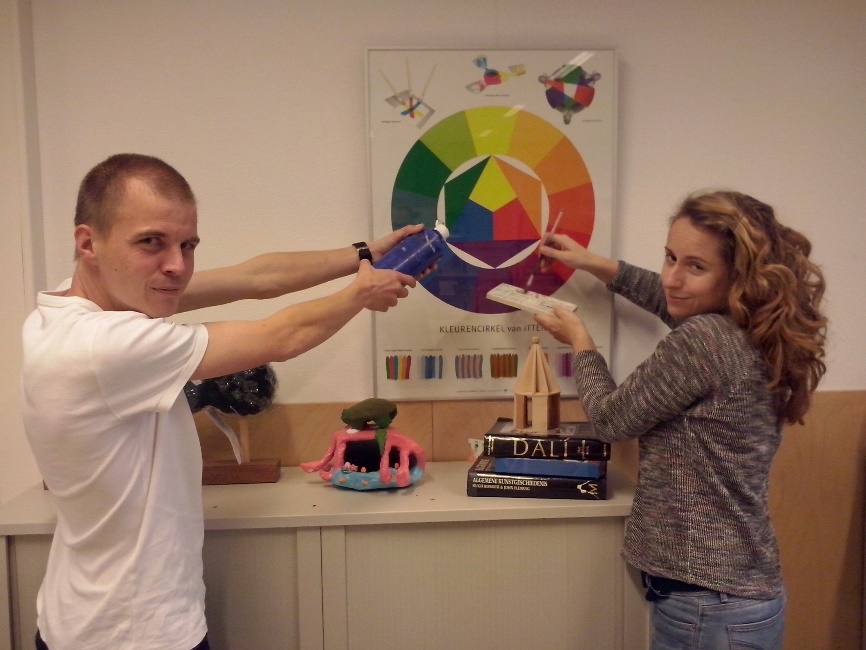 Jongerenwerker
Grafisch vormgever
Social work
Culturele, maatschappelijke vorming
Grafisch ontwerper
Pedagogiek
Medewerker reclamebureau
Taal- en theaterdocent
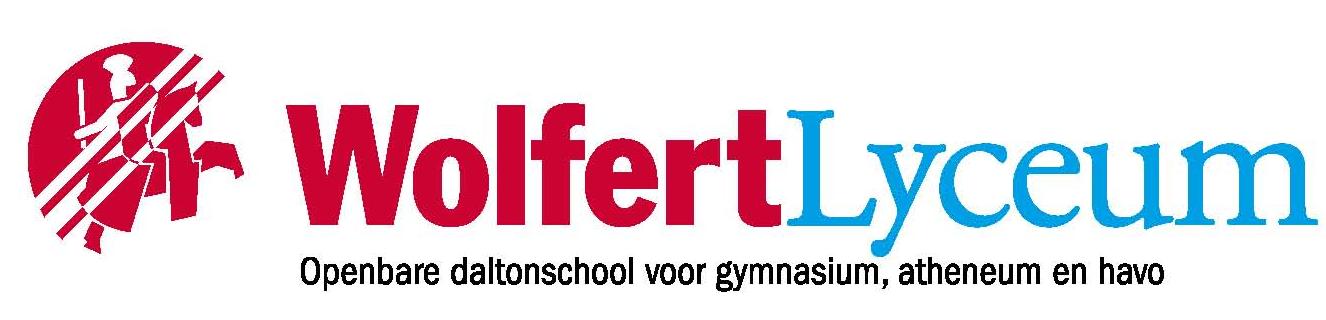 Voorlichting profielkeuze
Voorlichting profielkeuze
ECONOMIE EN MAATSCHAPPIJ (E&M)
Verplichte profielvakken	
wiskunde-A of wiskunde-B 
economie
geschiedenis

Profiel keuze vakken (1)
bedrijfseconomie of aardrijkskunde

Keuze examenvak (1)
aardrijkskunde, bedrijfseconomie, Frans, Duits of kunstvak (algemeen en beeldend of drama)
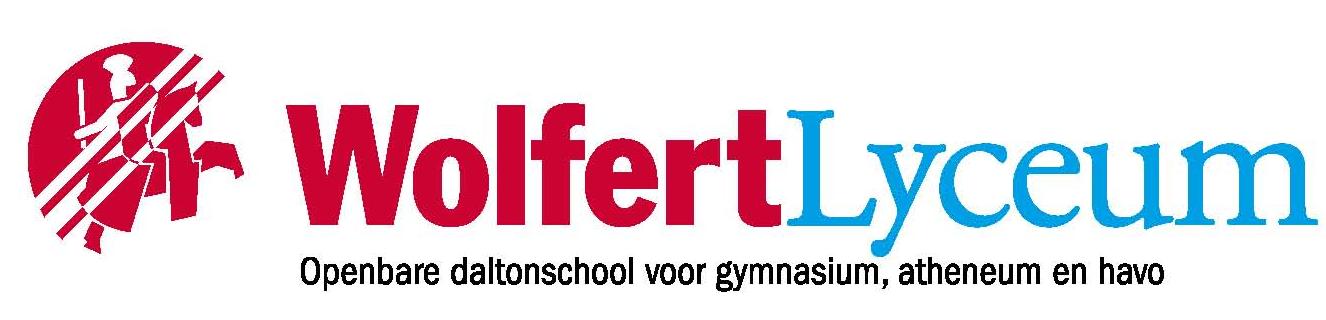 Voorlichting profielkeuze
Voorlichting profielkeuze
ECONOMIE EN MAATSCHAPPIJ (E&M)
Finance and Control
Media, informatie en communicatie
Financieel adviseur
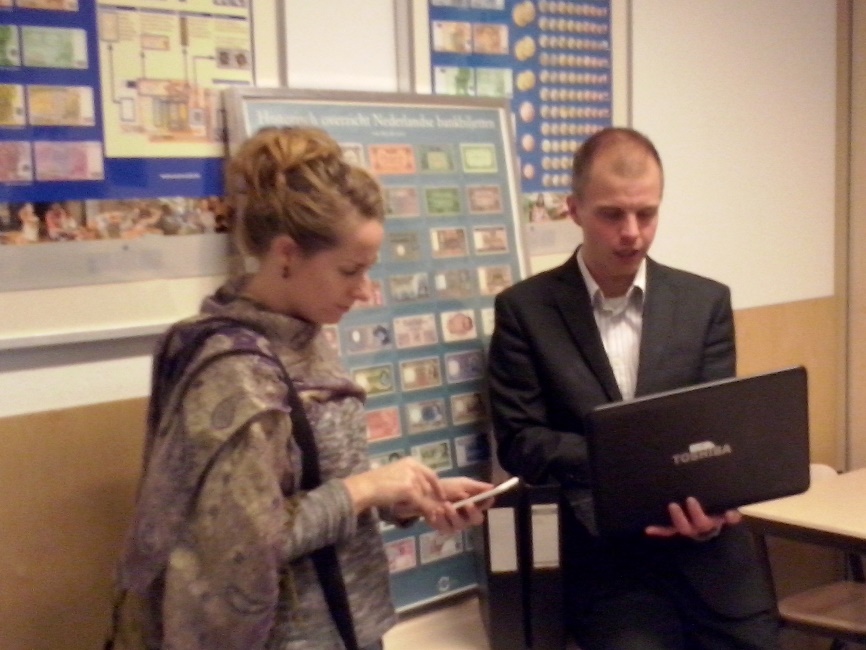 International  business
Commerciële economie
Bedrijfskunde en agribusiness
Small business & retail management
Beleggingsanalist
Social work
Facility management
Makelaar
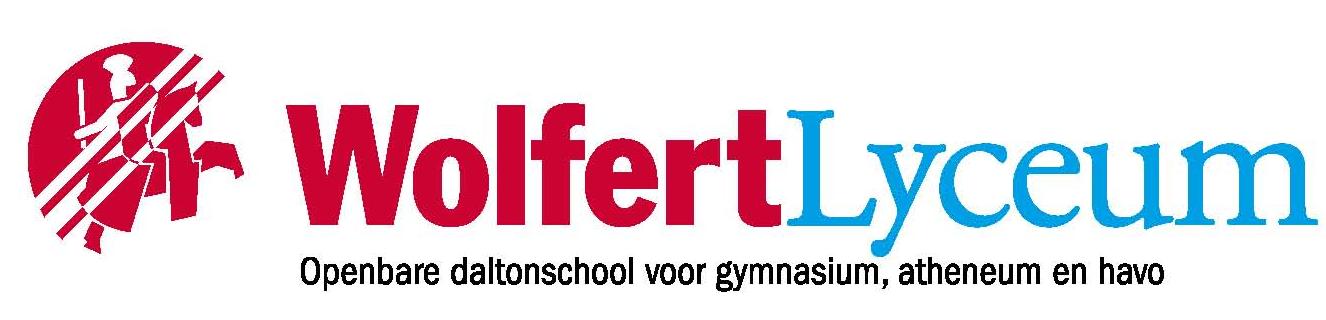 Voorlichting profielkeuze
Voorlichting profielkeuze
NATUUR EN GEZONDHEID (N&G)
Verplichte profielvakken	
wiskunde-A of wiskunde-B 
biologie
scheikunde

Profiel keuze vakken (1)
natuurkunde of aardrijkskunde

Keuze examenvak (1)
aardrijkskunde, natuurkunde, economie of  bedrijfseconomie
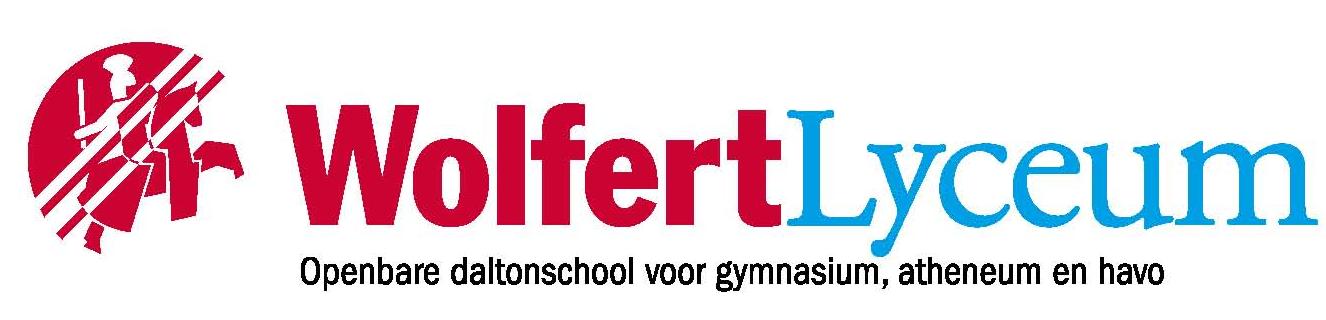 Voorlichting profielkeuze
Voorlichting profielkeuze
NATUUR EN GEZONDHEID (N&G)
Gezondheids- zorgtechnologie
Laboratorium medewerker
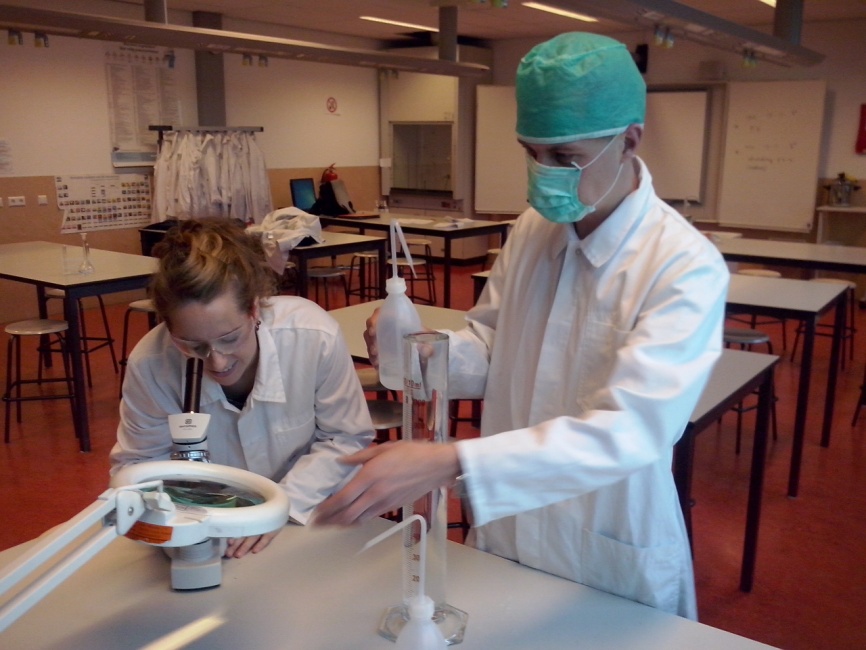 Tuinbouw en agribusiness
Landscape & environment management
Levensmiddelen technologie
Medische hulpverlening
Biologie en medisch laboratorium onderzoek
Chemie
Netwerk, infrastructuur design
Bio-informatica
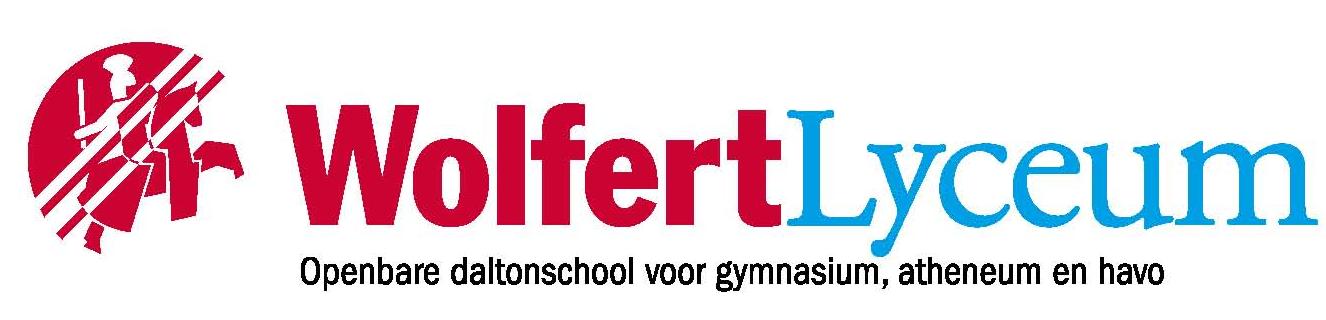 Voorlichting profielkeuze
Voorlichting profielkeuze
NATUUR EN TECHNIEK (N&T)
Verplichte profielvakken	
wiskunde-B
natuurkunde
scheikunde

Profiel keuze vakken (1)
wiskunde-D of biologie

Keuze examenvak (1)
biologie, wiskunde-D of economie
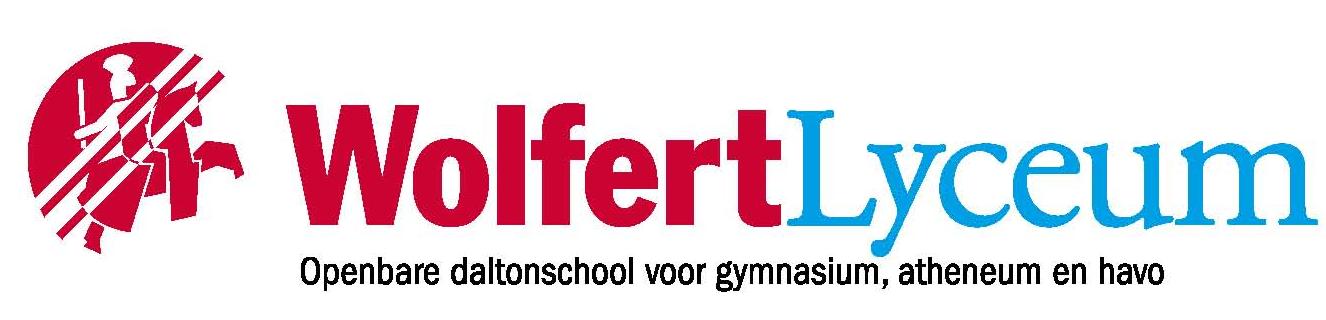 Voorlichting profielkeuze
Voorlichting profielkeuze
NATUUR EN TECHNIEK (N&T)
Business engineering
Autotechniek
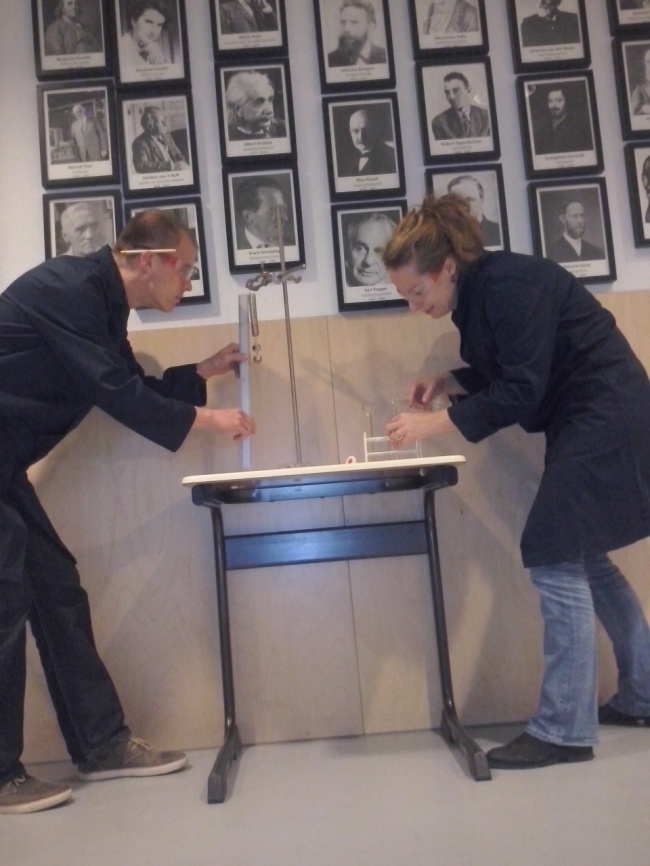 Luchtvaart-techniek
Forensisch onderzoek
Scheikundig ingenieur
Bouwkunde
Technische natuurkunde
Civiele techniek
Software engineer
Maritiem officier
Elektrotechnicus
Industrieel product ontwerpen
Engineering, design & innovation
Milieutechnoloog
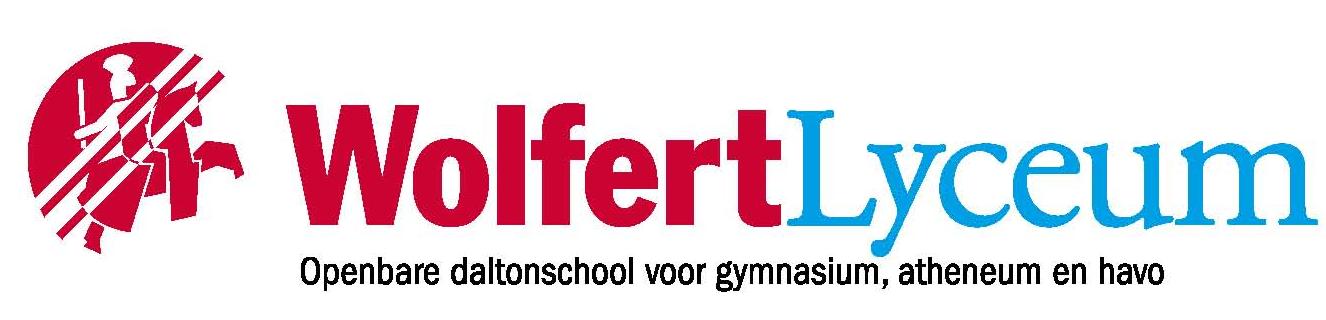 Voorlichting profielkeuze
Voorlichting profielkeuze
PABO-profiel (E&M met… )
Verplichte profielvakken	
wiskunde-A
economie
geschiedenis

Profiel keuze vakken (1)
aardrijkskunde

Keuze examenvak (1)
biologie
Aanleiding voor dit profiel

Lerarentekort in Nederland
Verplichte toelatingstoets voor leerlingen die geen examen hebben gedaan in: 
aardrijkskunde
geschiedenis
natuur & techniek (bi of na)
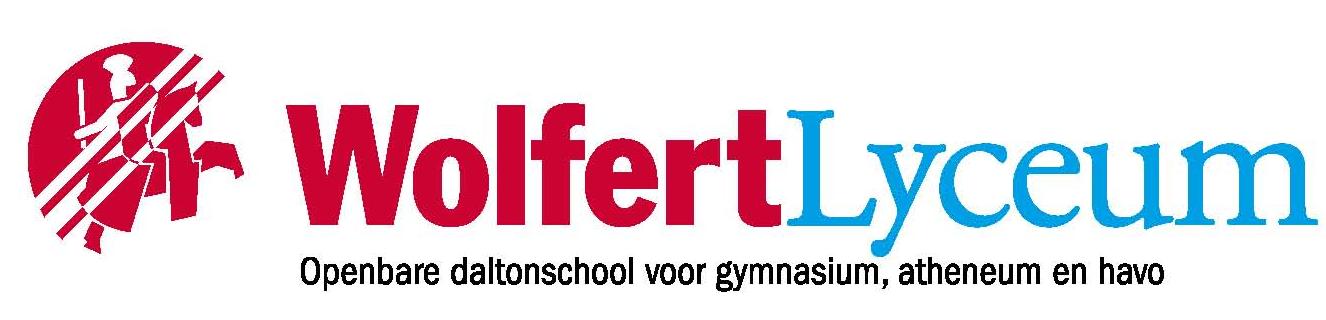 Voorlichting profielkeuze
Voorlichting profielkeuze
ZONDER PROFIELRESTRICTIE
Film en televisie
Verpleegkunde
Fysiotherapie
Docent lichamelijke opvoeding
Logopedist(e)
Kunst en economie
Journalist
Diëtist(e)
HBO-rechten
Farmakunde
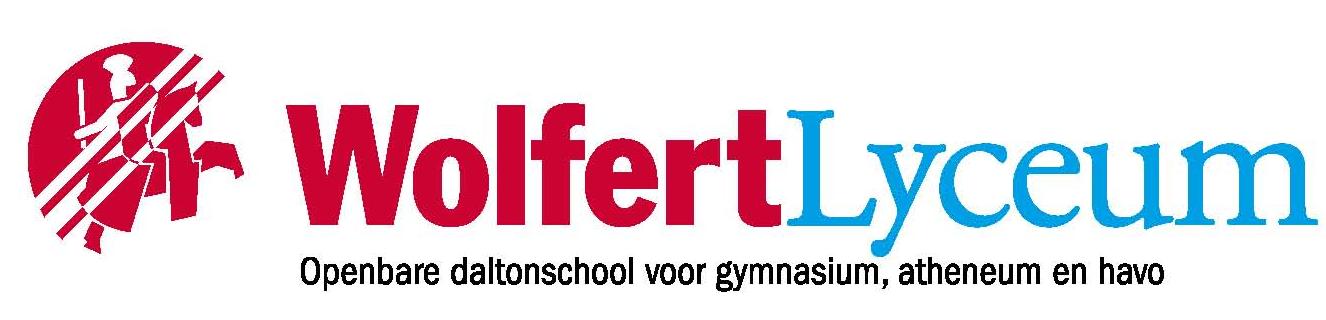 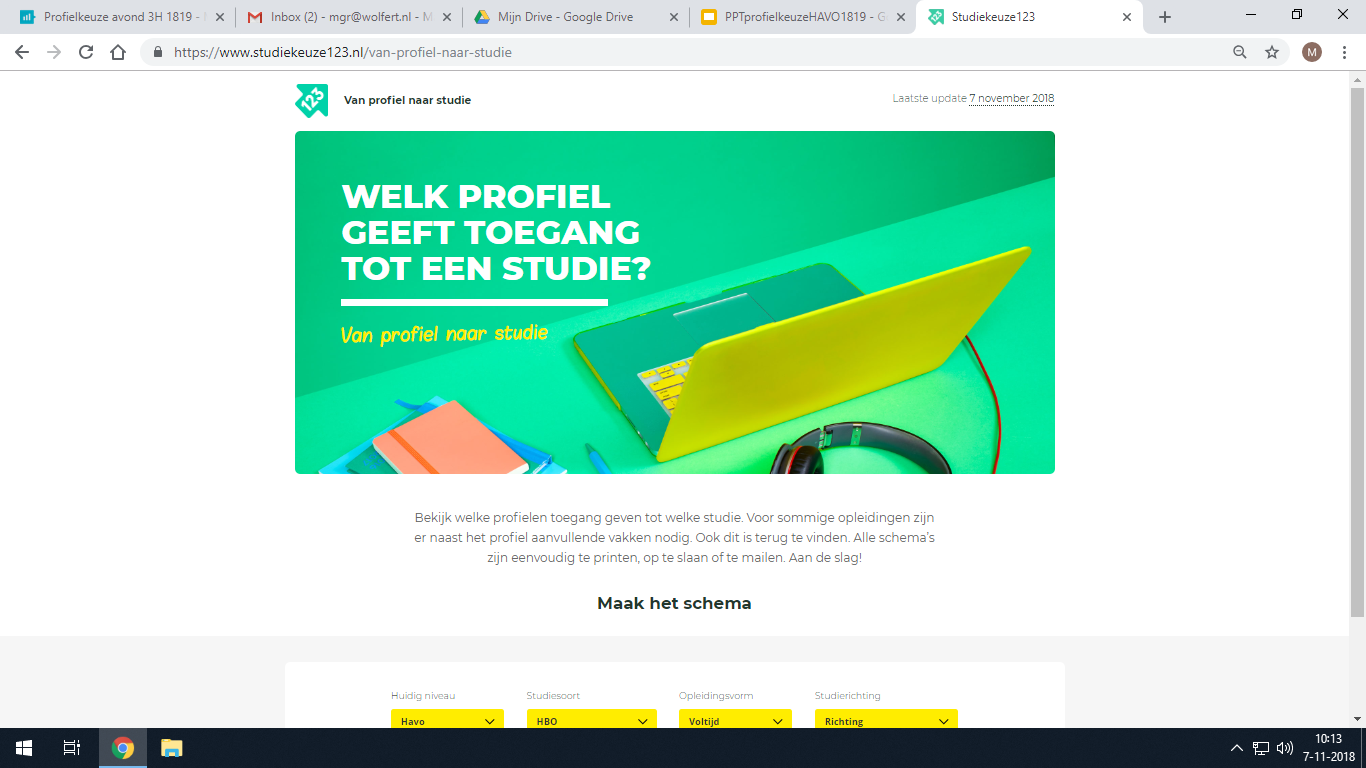 Voorlichting profielkeuze
Voorlichting profielkeuze
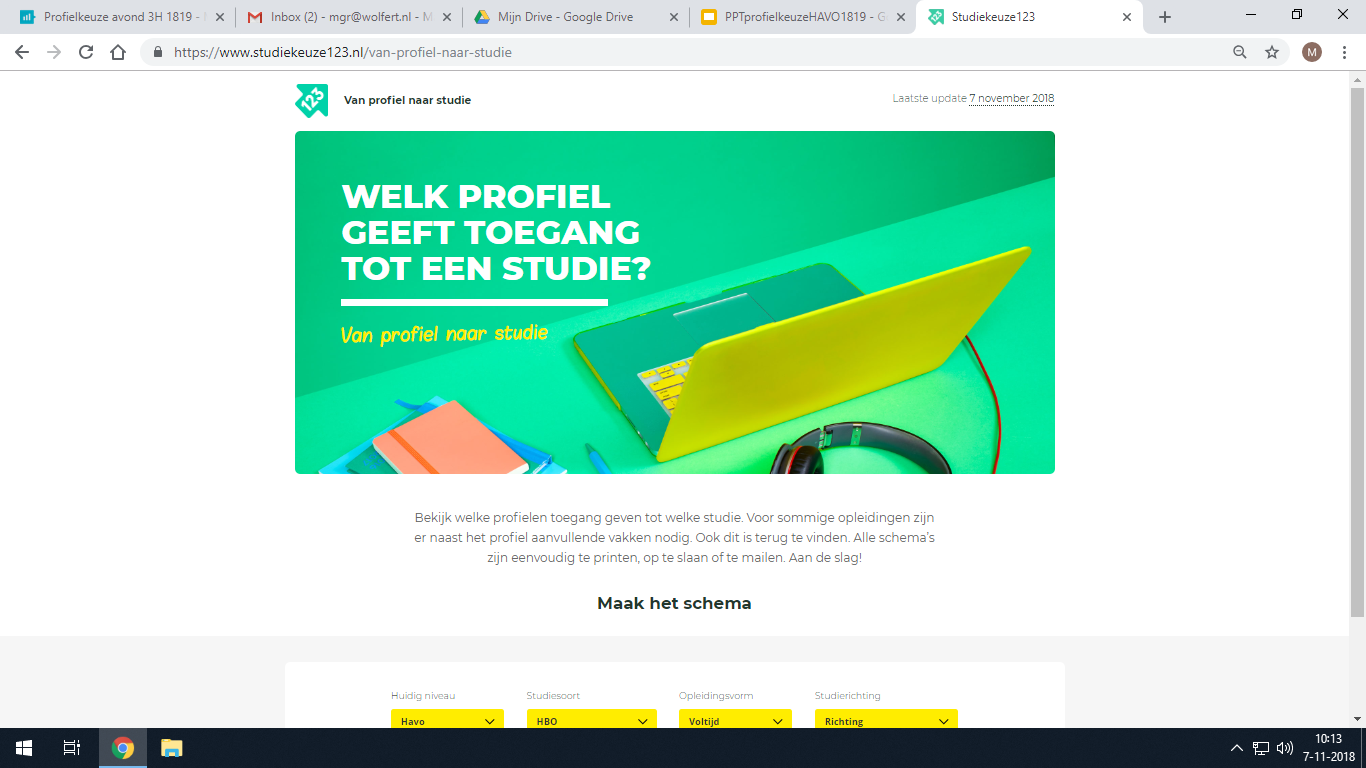 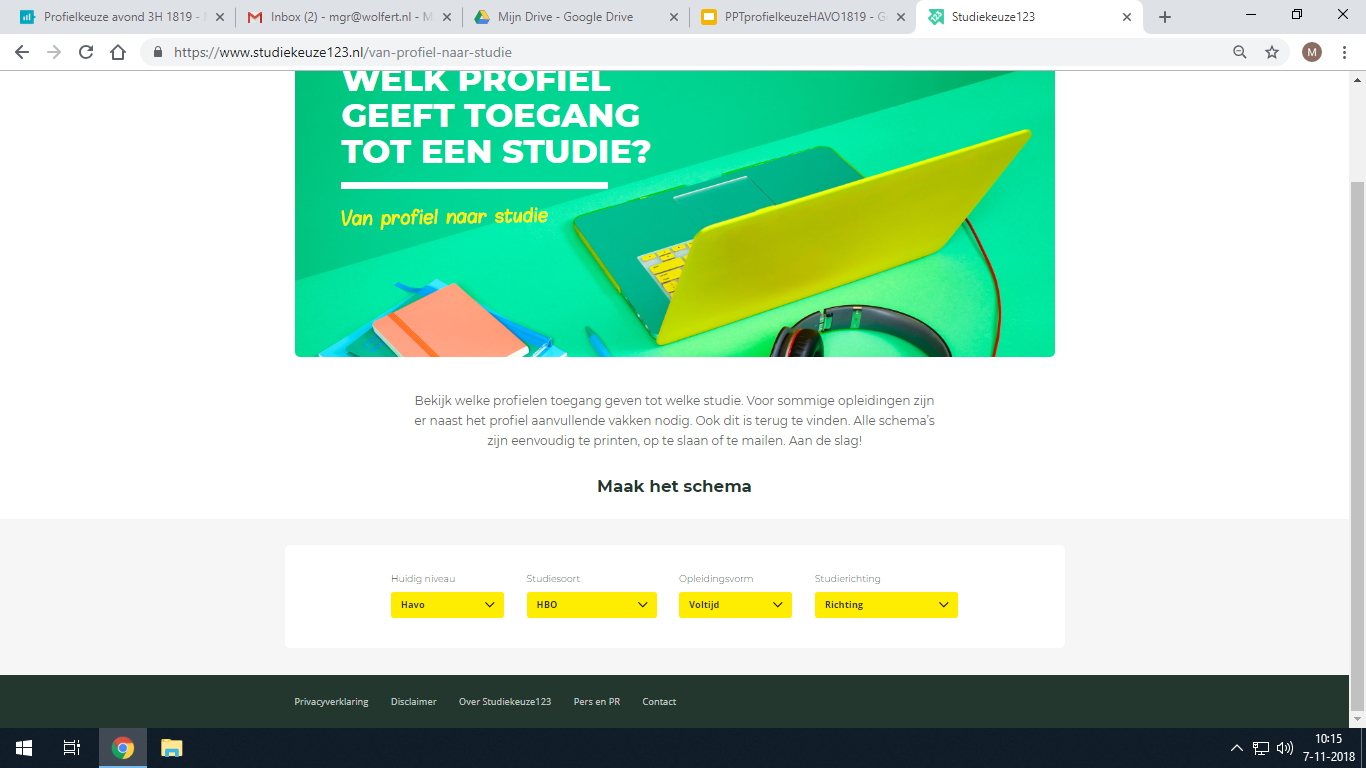 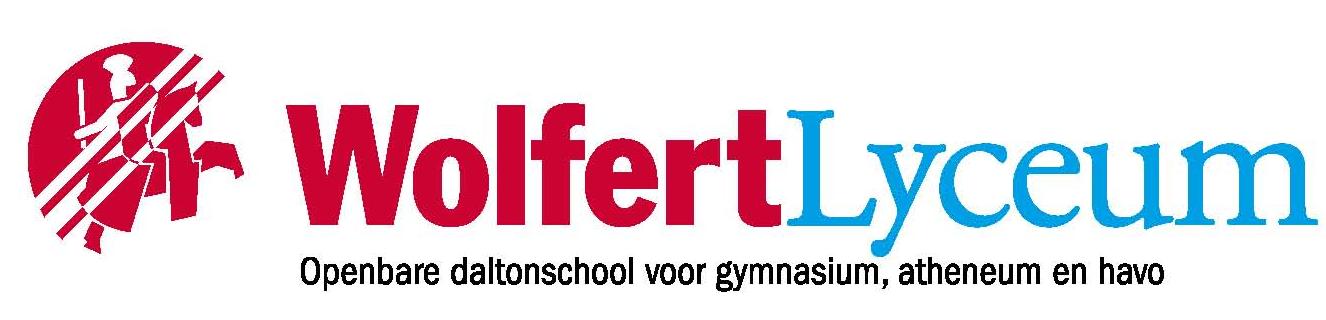 Voorlichting profielkeuze
Voorlichting profielkeuze
NIEUWE VAKKEN
Gemeenschappelijk deel
Rekentoets 
CKV
Maatschappijleer
Profielwerkstuk
Profiel(keuze) of keuze-examen
Bedrijfseconomie
Kunst beeldend
Kunst drama
Kunst algemeen
Wiskunde A, B, D
Digitaal informatieboekje over alle vakken op de website.
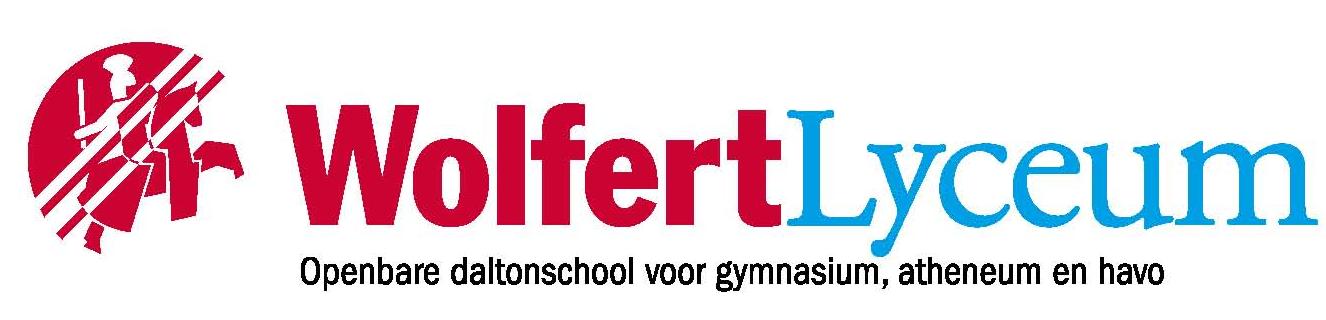 Voorlichting profielkeuze
Voorlichting profielkeuze
EXTRA VAK
Extra uitdaging, interesse, verbreding, doorstroom VWO

Volgens procedure extra vak:
7,0 gemiddeld (extra vak of alle vakken)
Motivatiebrief
Positief vak-advies
Positief advies bevorderingsvergadering
Volledige procedure te vinden op de website.
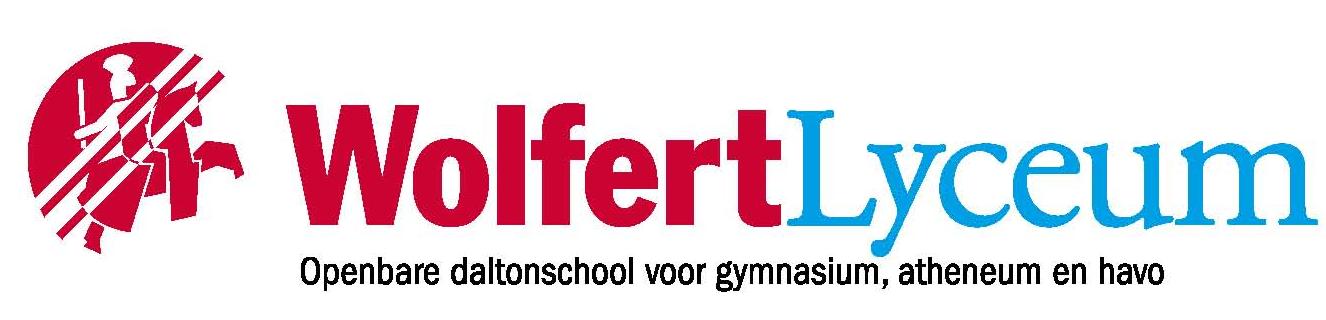 Voorlichting profielkeuze
Voorlichting profielkeuze
EXTRA VAK
In principe geen lesgarantie

Behalve in de volgende situaties:
wiskunde-A in C&M
Frans of Duits in E&M, N&G of N&T

kunstvak drama (niet kunstvak algemeen)
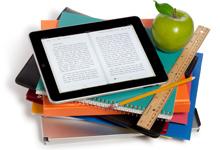 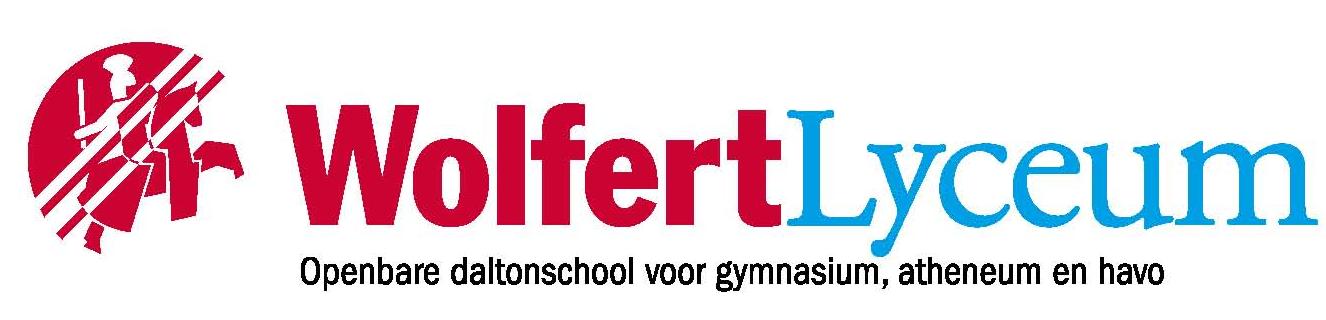 Voorlichting profielkeuze
Voorlichting profielkeuze
DOORSTROOM HAVO NAAR VWO
VWO-examen 
8 vakken
wiskunde verplicht
2e moderne vreemde taal verplicht
HAVO-examen
7 vakken
C&M zonder wiskunde 
E&M, N&G en N&T zonder 2e moderne vreemde taal
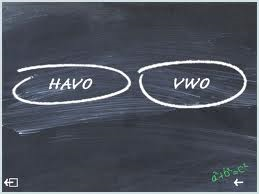 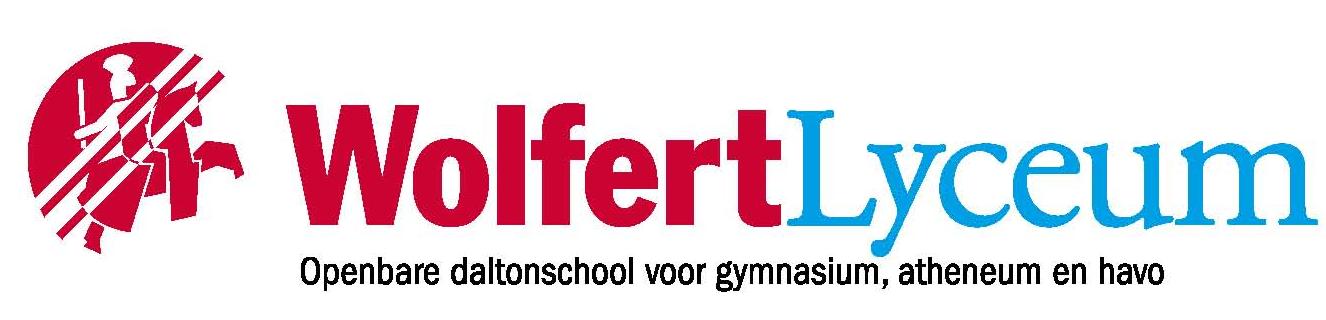 Voorlichting profielkeuze
Voorlichting profielkeuze
DYSLEXIE
Profielen zonder tweede moderne vreemde taal: N&T, N&G en E&M
Het C&M profiel wordt afgeraden i.v.m. verplichte 2e moderne vreemde taal
Dyslexie en doorstroom VWO: persoonlijke afspraak.
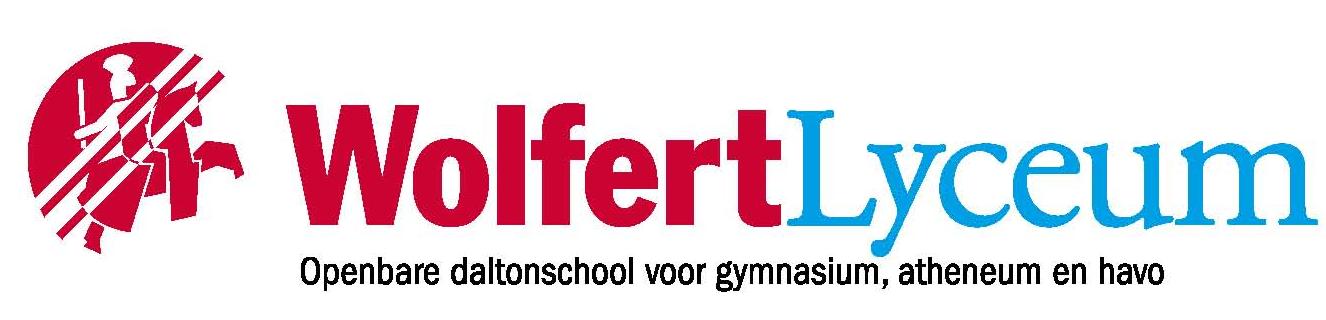 Voorlichting profielkeuze
Voorlichting profielkeuze
AFSLUITING TWEEDE FASE
Schoolexamen (SE)
Centraal Schriftelijk Eindexamen (CSE)
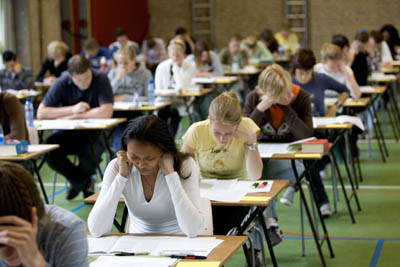 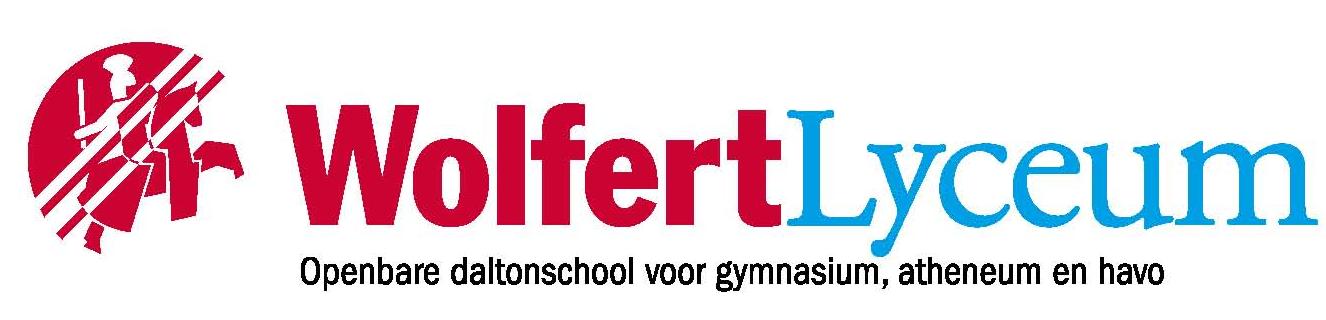 Voorlichting profielkeuze
Voorlichting profielkeuze
TRAJECT PROFIELKEUZE
Schoolvoorstelling 'Later begint nu' (vrijdag 4 december december)
Werken met wolfertlyceum.dedecaan.net (mentorlessen en thuis)
Advies: bezoeken van online open dagen vervolgopleidingen (met ouders)
Voorlopige profielkeuze (januari/februari)
Vak-adviezen docenten (februari/maart)
Overleg met mentor/decaan 
Definitieve profielkeuze (week 14, 8 april)
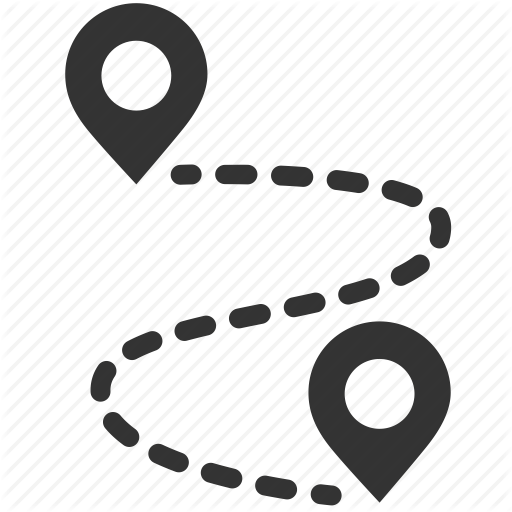 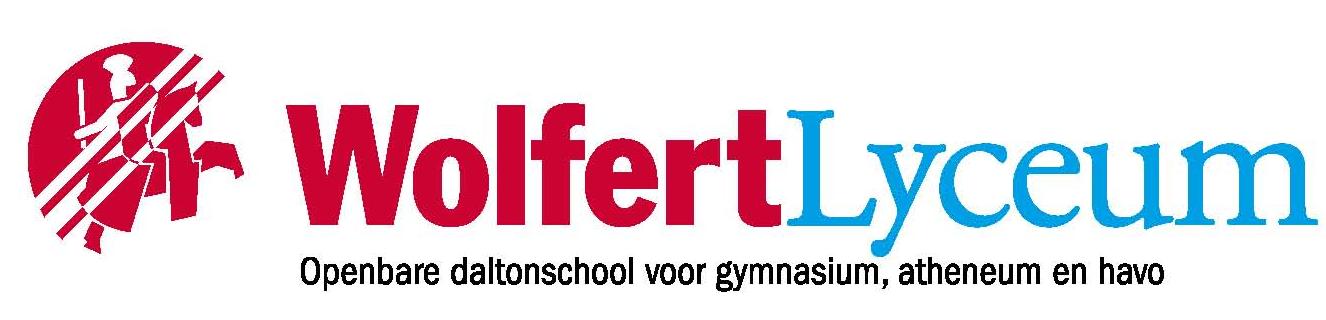 Voorlichting profielkeuze
Voorlichting profielkeuze
ROL VAN OUDERS
Belangrijk!
Ondersteunend en coachend
Klankbord en luisterend oor
Maar ook: stok achter de deur!
Verdieping
Inhoudelijk: constructie profielen
Aansluiting: vervolgopleidingen
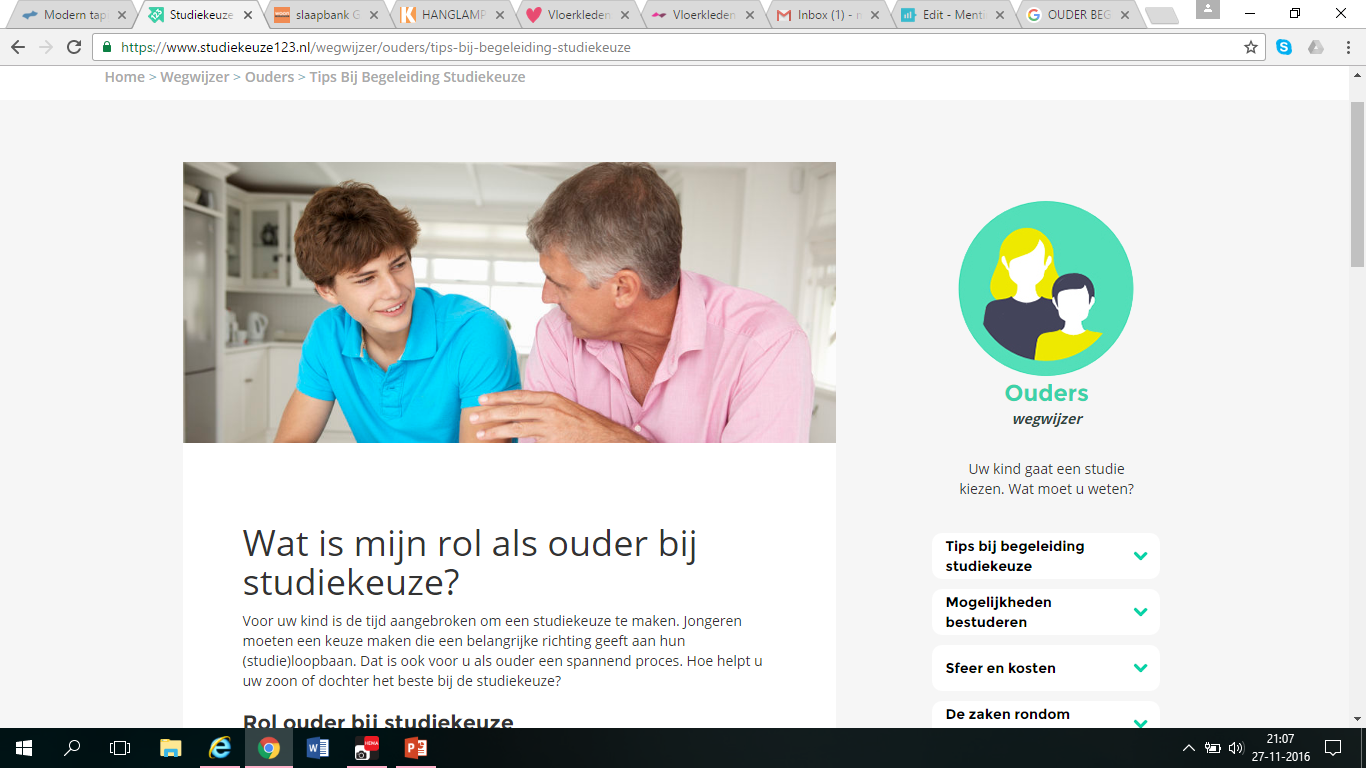 [Speaker Notes: MENTI 3: Hoe kunnen je ouders jou het beste begeleiden in deze keuze?]
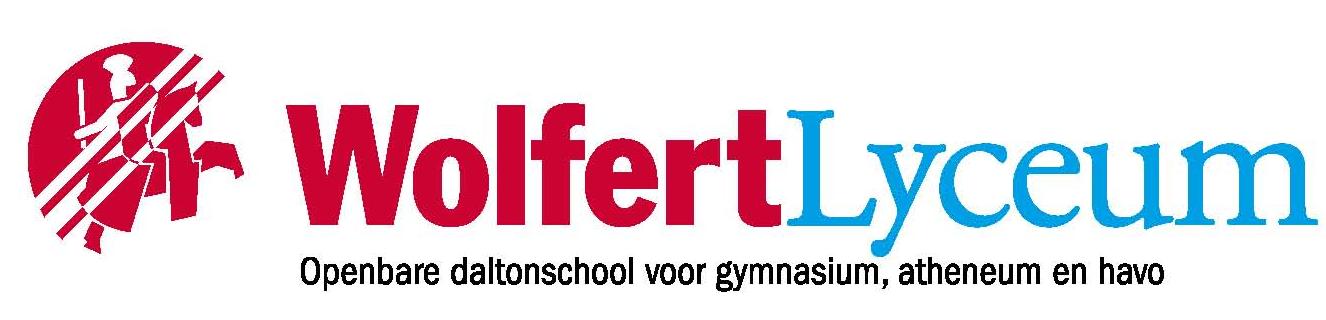 Voorlichting profielkeuze
Voorlichting profielkeuze
ROL VAN OUDERS
Wat kan helpen (ervaringen van leerlingen)?
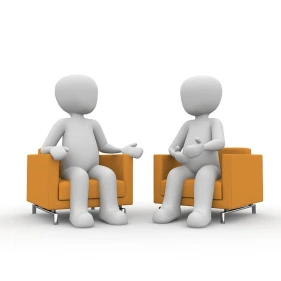 Profielen gezamenlijk bekijken.
Oriënteren op vervolgopleidingen (digitaal).
Samen online open dagen bezoeken.
Samen vakkenboekje doorspitten.
Op studiekeuze123.nl kijken
Praten over waar jij goed in bent en wat je leuk vindt om te doen.
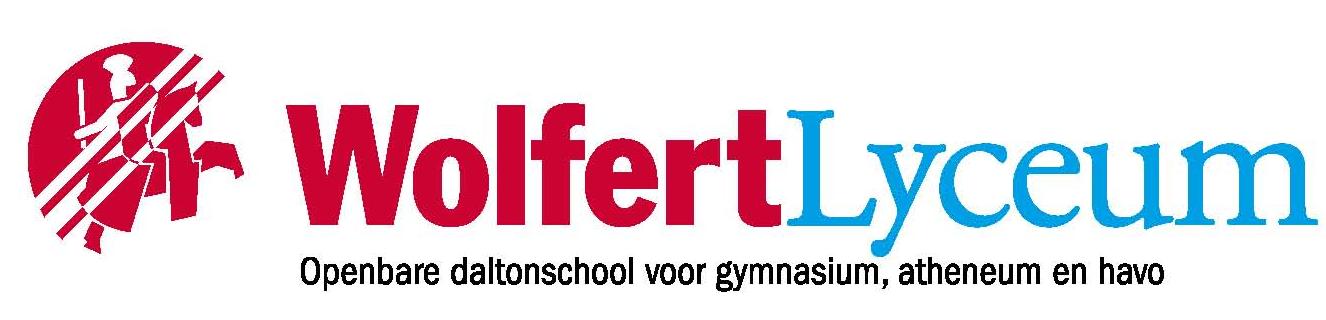 Voorlichting profielkeuze
Voorlichting profielkeuze
CONTACT
Mentor
M. de Groot (MGR): decaan HAVO
A. Oedairadjsingh: leerlingbegeleider HAVO
M. van Gelder (MGE): teamleider HAVO
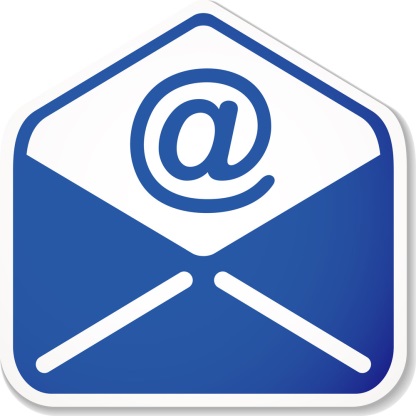 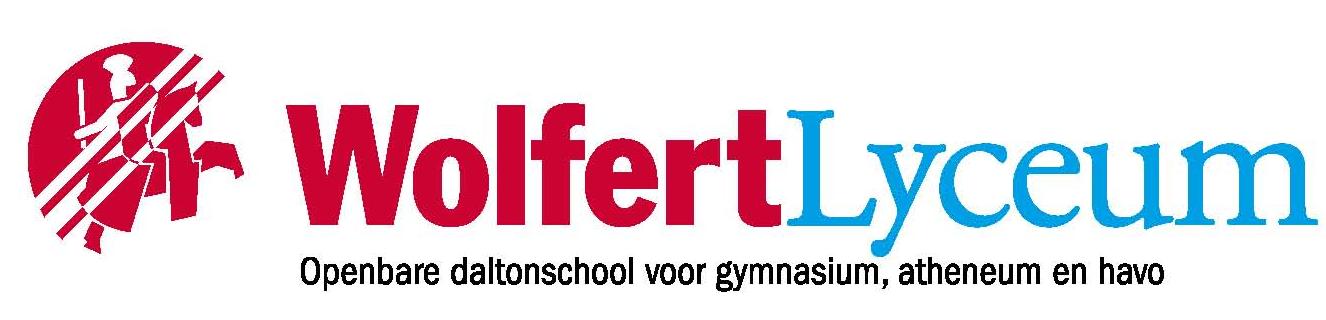 Voorlichting profielkeuze
Voorlichting profielkeuze
Vragen?Stel deze aan ons in de chat of persoonlijk per e-mail
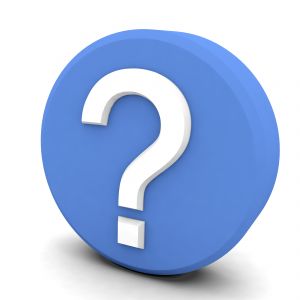 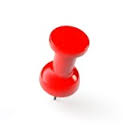 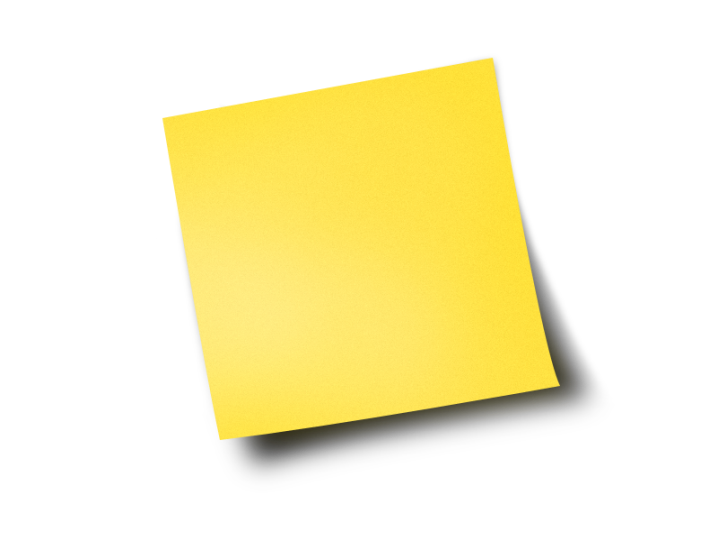 E-mail decaan mgr@wolfert.nl